How to Complete Master Promissory Note
Studentloans.gov
Step 1: Go to studentloans.gov and login
Log In using your FSA username and password.
Step 2: Select the Complete Loan Agreement Link
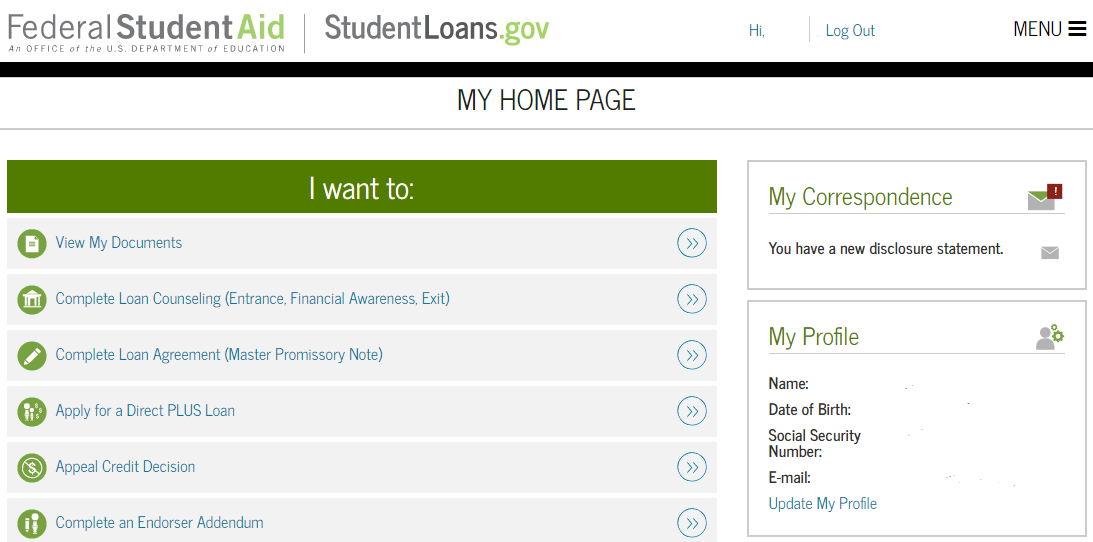 Step 3: Select the type of Direct Loan MPN
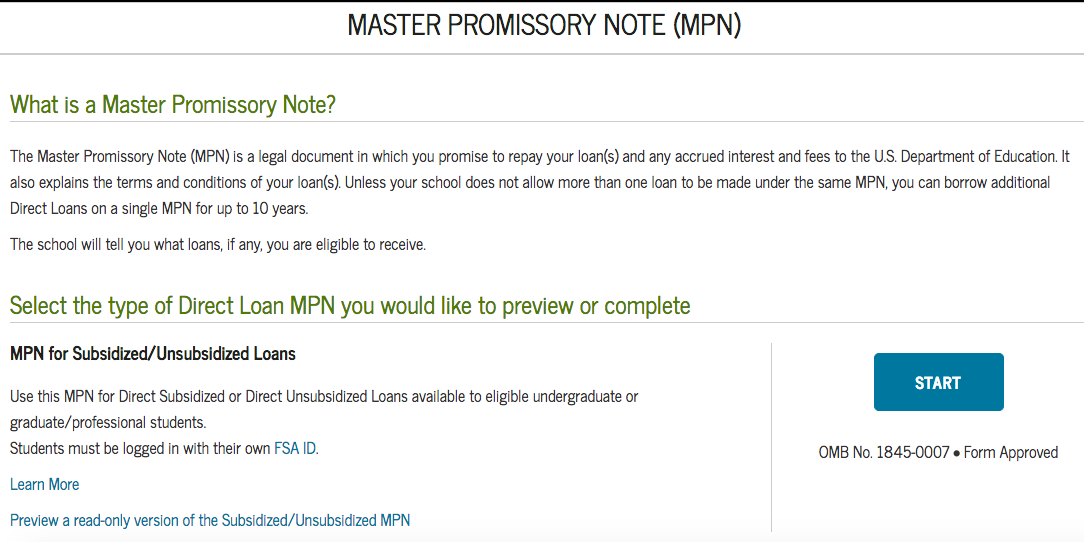 Step 4: Fill Out All Borrower Information
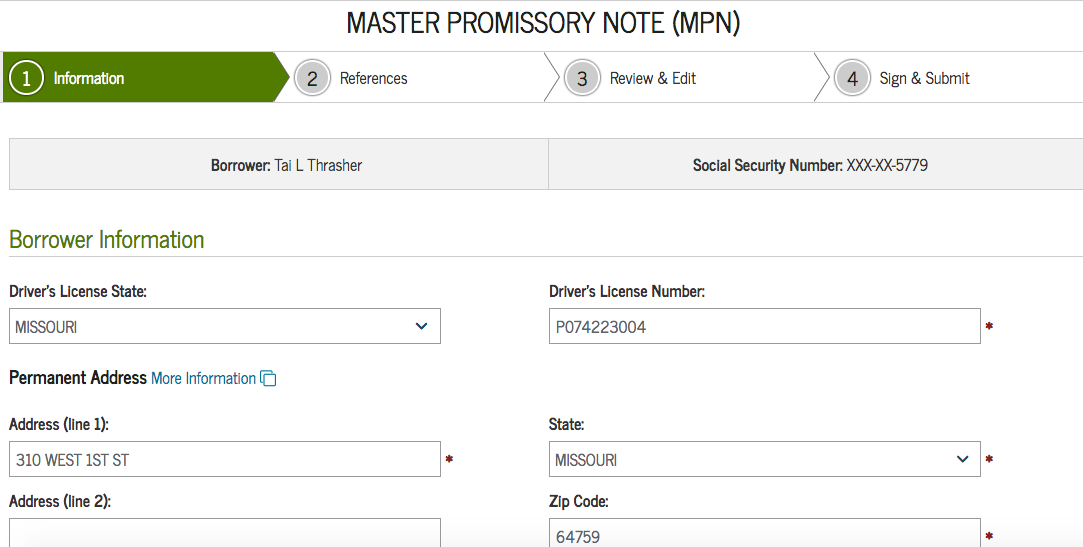 Step 5: References
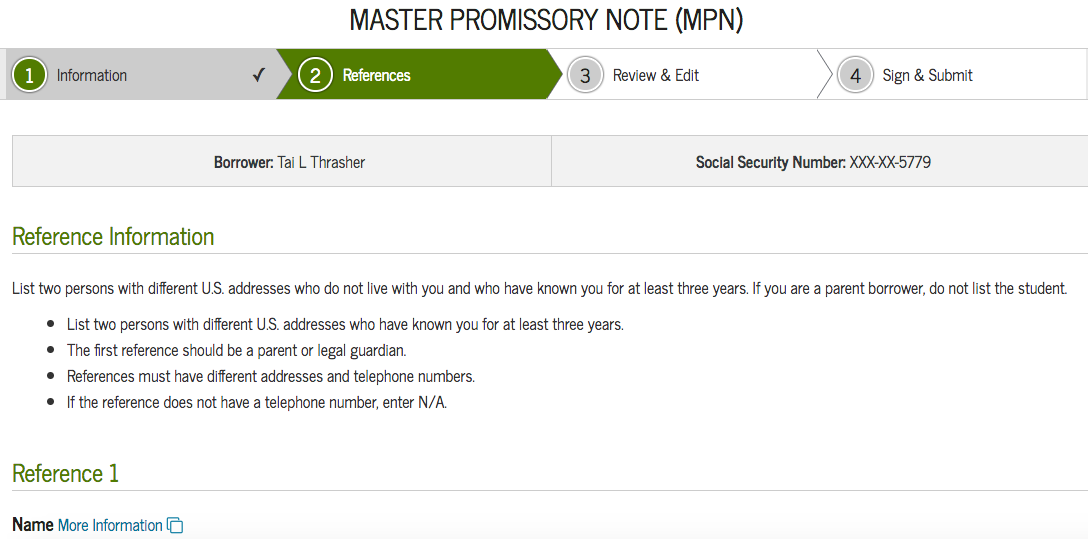 It is recommended that your first reference be a parent/guardian who you live with, and the second reference be a close family member who doesn’t have the same permanent address as you.
Step 6: Review And Edit If Needed
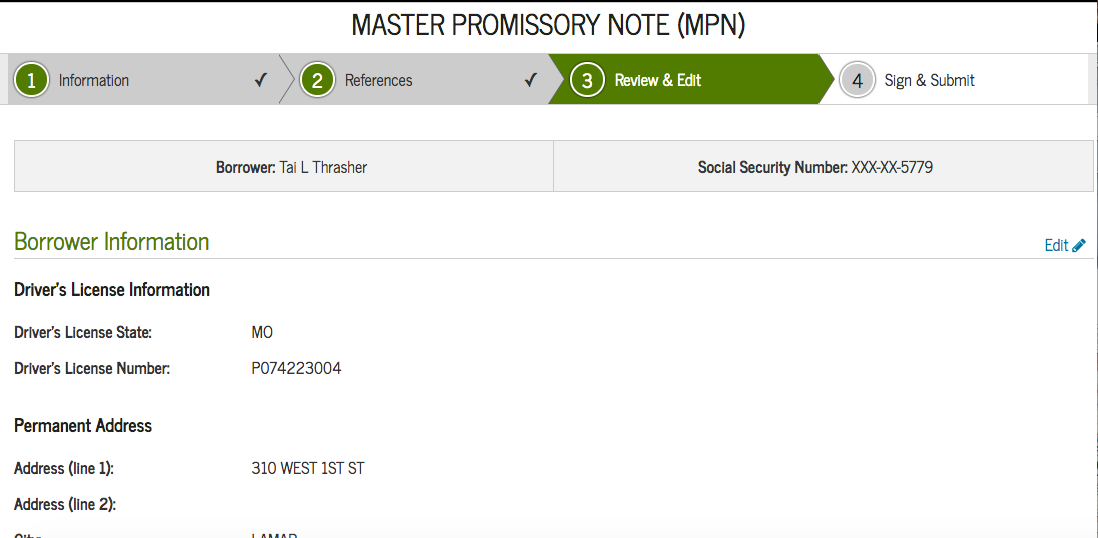 Step 7: Sign and Submit
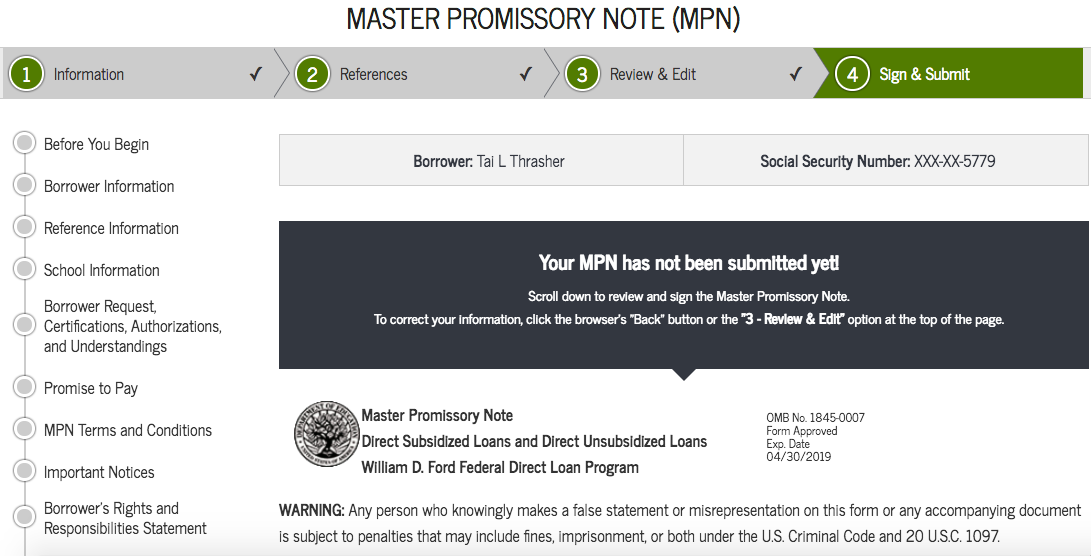 Step 8: Sign and Submit
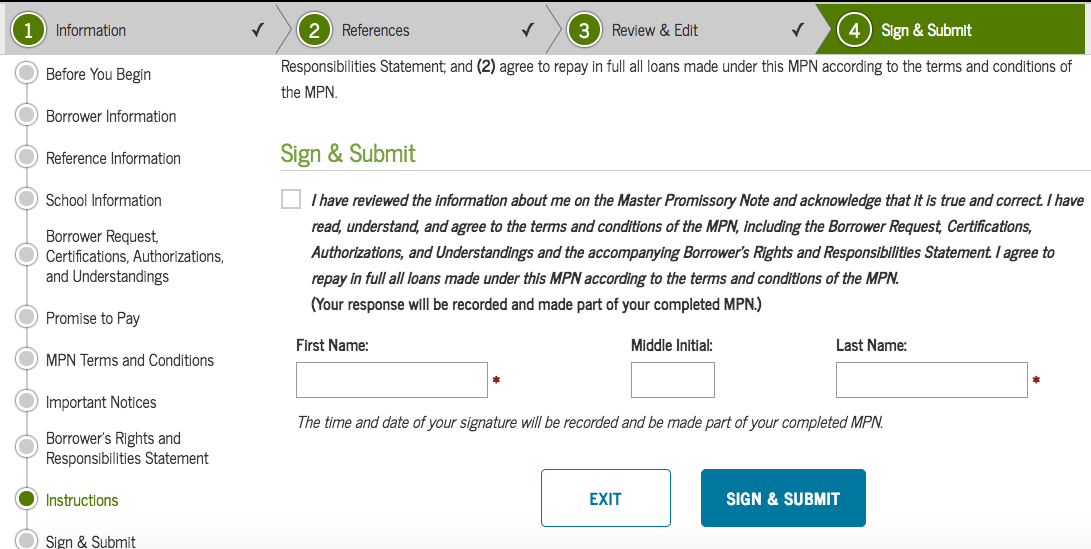 Step 9: Confirmation
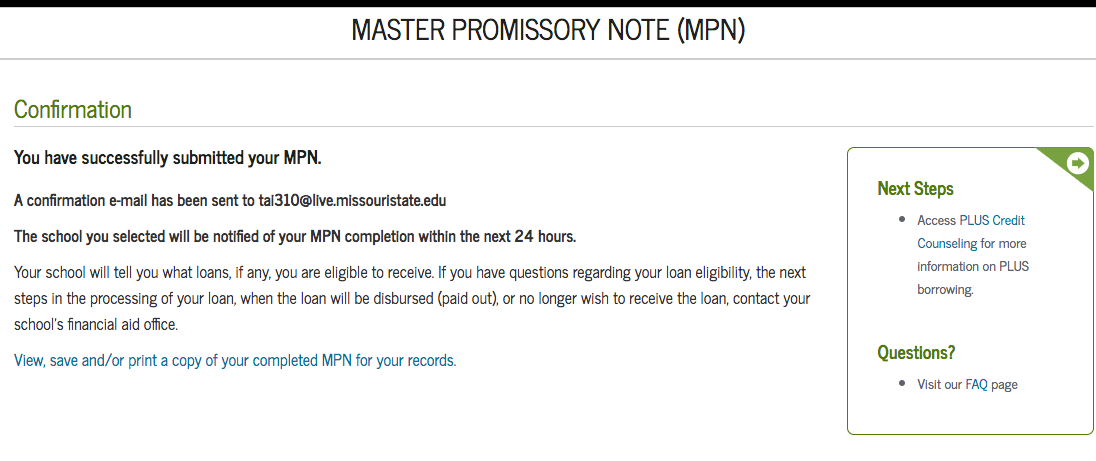